МУНИЦИПАЛЬНАЯ ОБЩЕОБРАЗОВАТЕЛЬНОЕ УЧРЕЖДЕНИЕ
ИШНЕНСКАЯ СРЕДНЯЯ ОБЩЕОБРАЗОВАТЕЛЬНАЯ ШКОЛА
АНАЛИЗ РАБОТЫ
 школьного методического объединения учителей
ЕСТЕСТВЕННО-МАТЕМАТИЧЕСКОГО ЦИКЛА
ЗА 2020-2021 УЧЕБНЫЙ ГОД
КАДРОВЫЙ Состав МО
В состав МО входят учителя математики, физики, информатики, химии, биологии, географии – всего 7 человек.

     В учебном году успешно прошли аттестацию  4 человека: двое аттестовались на высшую категорию (Дзык Т.Р. и Маркиданова Т.А.)  и двое – (Лемина Ю.А. и Топчий А.Н.)  на первую. 
        Всего на конец года все 7 человек имеют категории:
   высшую 3 человека: Дзык Т.Р., Хомченко О.В., Маркиданова Т.А.;
   первую  4 человека: Лемина Ю.А. , Топчий А.Н., Мялкина Е.Ю., Грязнова Э.А.

        Прошли курсы повышения квалификации – Топчий А.Н., Лемина Ю.А., Маркиданова Т.А., Грязнова Э.А.
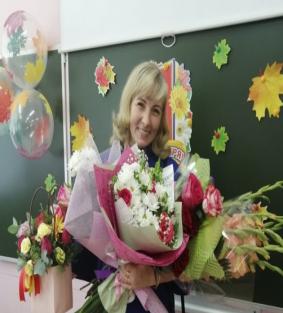 Хомченко О.В.-
учитель физики, химии и астрономии
Состав  МО 
естественно-математического цикла:
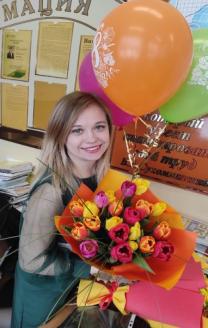 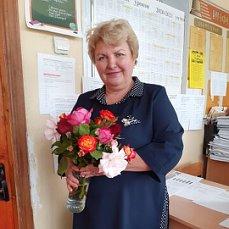 Топчий А.Н.-учитель математики и информатики
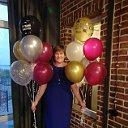 Маркиданова Т.А., 
руководитель МО,
учитель биологии
 и химии
Мялкина Е.Ю. -учитель 
информатики
Состав  МО 
естественно-математического цикла:
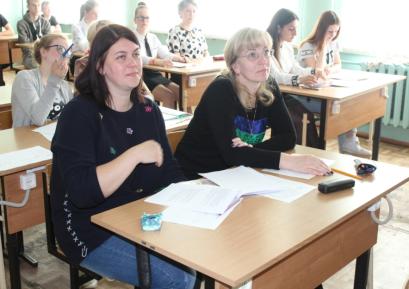 Лемина Ю.А. и Хомченко О.В.,
учителя математики и физики
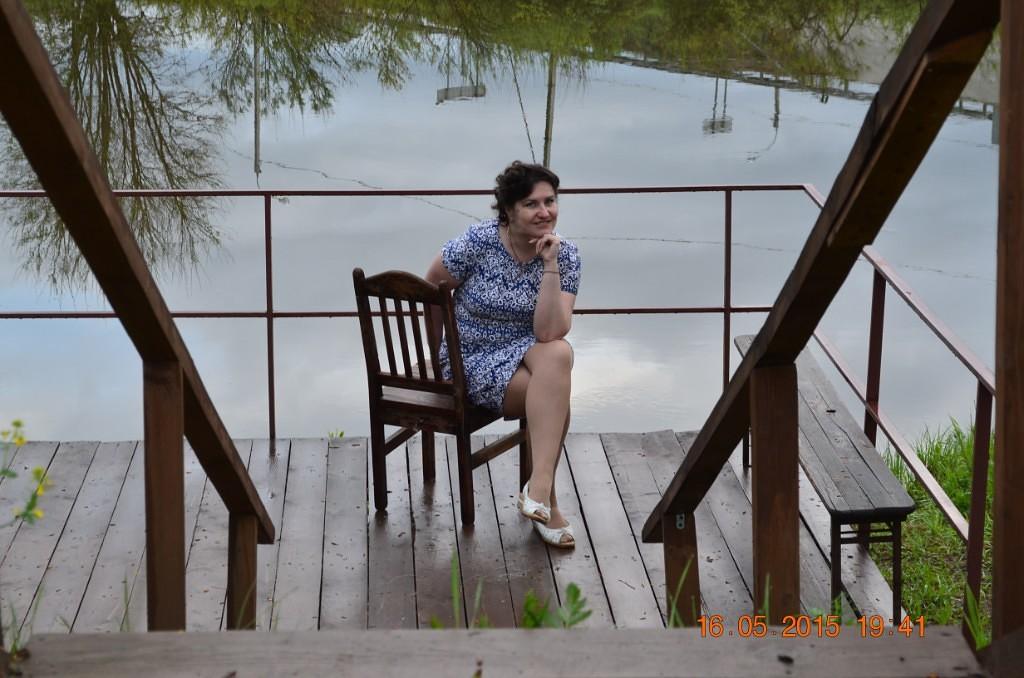 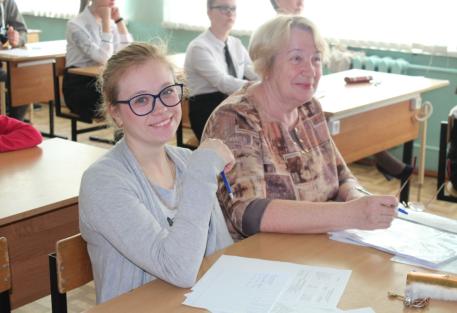 Топчий А.Н. и Дзык Т.Р. учителя математики и информатики
Грязнова Э.А.
учитель географии
Микроклимат в объединении
Коллектив достаточно опытный, подготовленный, творческий. Обстановка сотрудничества, взаимопомощи - в разрешении профессиональных проблем. 
В МО идет обмен опытом, поддержка,  взаимопосещение  уроков. 
Психологический микроклимат – здоровый, атмосфера доброжелательная.
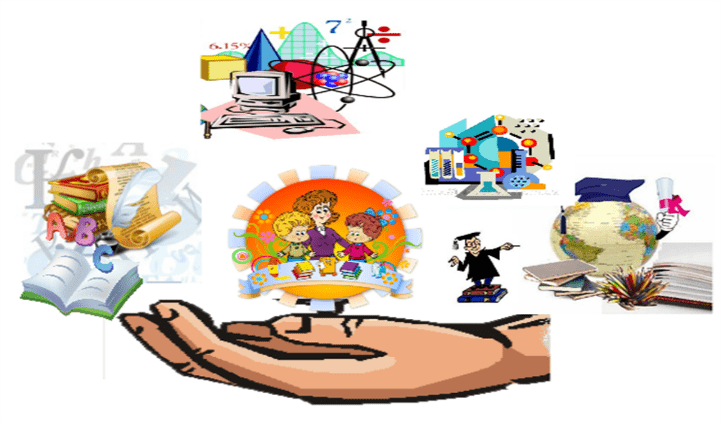 Цель работы
«Применение инновационных технологий в учебно-воспитательном процессе по предметам естественно-математического цикла как условие улучшения качества обученности учащихся».

Методическая работа   направлена на 
- всестороннее повышение квалификации и профессионального мастерства каждого учителя,  
- на развитие и повышение творческого потенциала педагогического коллектива МО в целом,
- а значит, на совершенствование учебно-воспитательного процесса, достижение оптимального уровня образования, воспитания и развития конкретных школьников; на повышение качество знаний.
:Задачи МО
1. Обеспечение роста профессиональной компетенции учителей естественно-математического цикла.
2. Создание оптимальных условий для выявления, развития и реализации потенциальных способностей, одаренных и высокомотивированных обучающихся.
3. Обобщение и распространение положительного педагогического опыта учителей цикла.
4. Совершенствование работы учителей с разными категориями обучающихся на основе личностно-ориентированного подхода.
5. Организация исследовательской и проектной деятельности учащихся.
6. Использование ИКТ на уроках для повышения их эффективности.
7. Организация системной подготовки к  ВПР и ГИА.
8. Внедрение новых образовательных технологий в педагогическую деятельность учителя с целью повышения творческого потенциала обучающихся.
9.Продолжение работы по совершенствованию педагогического мастерства учителей.
Методическая тема
“ Создание образовательного пространства,обеспечивающего успешность учащихся путем применения современных технологий в рамках ФГОС.” 
   Проблема над которой работали  учителя методического объединения  “Современные информационные технологии обучения в работе учителя - залог успешного перехода на новые ФГОС”.
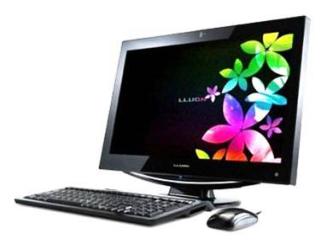 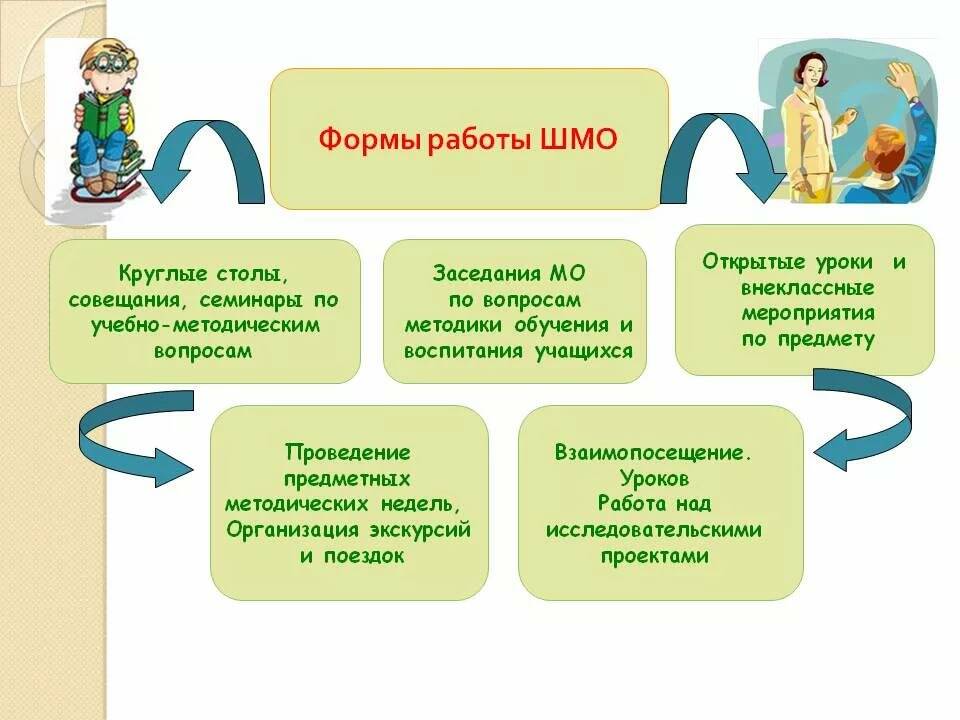 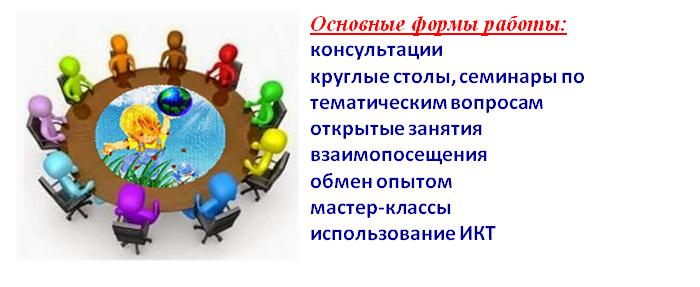 Темы заседаний МО:
Организационное
«Ознакомление с планом ШМО ЕМЦ на 2020-2021 учебный год».
Текущее
«Организация и  проведение школьного этапа Всероссийской олимпиады школьников»
Текущие
 Круглый стол: «Подведение итогов промежуточного контроля учебной деятельности учащихся» ; 
 «Системно-деятельностный  подход, как методологическая основа учебной деятельности»
Тематическое
 Тема: «Этапы проектирования урока в соответствии с ФГОС»
Текущее
«Об участии в Фестивале передового педагогического опыта и научно-практических конференциях для учащихся»
 Итоговое
Качество знаний обучающихся по предметам цикла
Дзык Т.Р.     средний балл – 3,6
                      Качество -80%

 Хомченко О.В. средний балл – 3,6
                      Качество -49%

 Маркиданова Т.А. средний балл – 3,8,
                      Качество – 74%

 Лемина А.Н. средний бал – 3,6
                      Качество -97%

Топчий А.Н. средний балл – 3,8
                      Качество -84%

Грязнова Э.А. средний балл – 3,9
                      Качество -79%
Учителя участвуют в инновационной деятельности, на практике применяют современные образовательные технологии; принимают активное участие на заседаниях МО и педсоветах;  повышают свой профессионализм.

 Все это положительно отражается на качестве обучения школьников.
В среднем качество обучения составляет 88%, средний бал –3,7
Все дети успевают.
Внеурочная деятельность
Учителя активно принимают участие во внеурочной деятельности. 
Мялкина Е.Ю. - МИРИНФО (5-е классы), «Информатика малышам» (3и 4 классы), «Будущее в настоящем» (10 класс).
Хомченко О.В. - «Физика вокруг нас» (7 а,б классы), «Физика и человек» (8 –е классы), «Духовное возрождение» (9-е классы), «Методы решения физических задач» (10 и 11 классы).
Маркиданова Т.А. - «Алые паруса» (5а класс), «Мир вокруг нас» (5-е,6-е,7 б, 8-е классы), «Я в современном мире» (10 класс).
Дзык Т.Р. - «Математика на пять» (9б класс), «Прикладная математика» (10 класс).
Лемина Ю.А. - «Математика после уроков» (11 класс).
Топчий А.Н.- «Логика в информатике» (11 класс).
Грязнова Э.А. - «Занимательная география» (5 и 6 классы), «Моделирование и конструирование" (7и 8 классы).
Участия в НЕДЕЛЯХ, конкурсах, смотрах, олимпиадах и т.д.
Обучающиеся школы активно  принимают  участие  в  дистанционных конкурсах и олимпиадах  по  предметам  естественно-математического  цикла, таких как: Международная дистанционная олимпиада «Инфоурок» - зимний сезон 2021 года, всероссийский экологический диктант, всероссийский химический диктант, «Школьные Инфоконкурсы-2020» по биологии, всероссийские уроки «Знатоки воды» и «Три подарка для Волги», муниципальная викторина по биологии «Наука нам жить помогает», урок генетики, урок цифры, онлайн-викторина по безопасному интернету, онлайн-игры "Я, ты и информатика", всероссийская онлайн-олимпиада «Я люблю математику» 2021, международный игровой конкурс по математике «Кенгуру», командная игра по информатике «Информационный бой» для учащихся 9-11 классов, международный дистанционный конкурс «Стар» по математике, VII Международный дистанционный конкурс «Старт» по физике и химии, муниципальная викторина по физике и других, где занимают призовые места.
Внеклассная  работа
Школьники активно участвовали в   викторинах, конкурсах, играх и соревнованиях во время  предметных недель   по математике, информатике, физике, химии, биологии и географии.
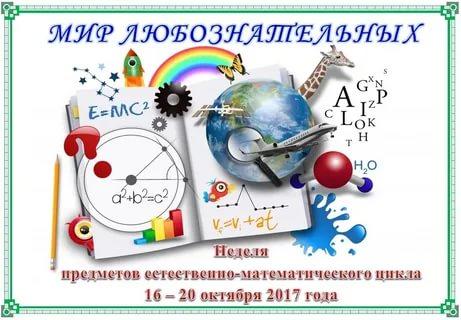 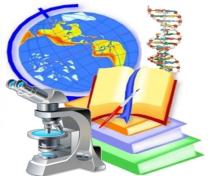 Научно-практическая конференция «Открытие»
На конференции выступили  учащиеся под руководством  Топчий А.Н. – 3 ученика; Маркидановой Т.А.-3 ученика:  Дзык Т.Р. -1 человек;Грязновой Э.А.- 5 человек
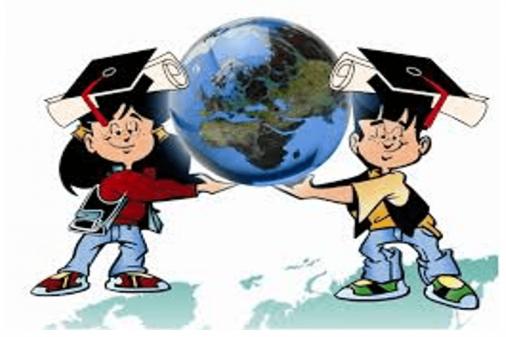 конференция«К вершинам знаний»
К конференции Хомченко О.В., Маркиданова Т.А., Топчий А.Н. и  Грязнова Э.А. подготовили по три ученика .
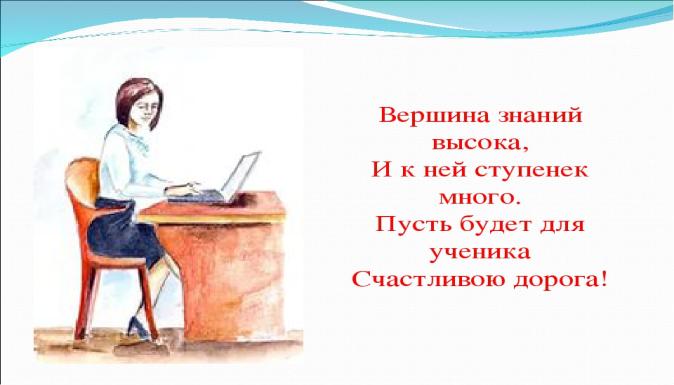 Олимпиады
Победителями в школьном этапе всероссийской олимпиады стали по предметам:
 химия: Шрейдер Д., 8б.
 география:  8а - Селиверстов А., Писарек А., 11 кл.
биология: Охапкин Н., 8а; Еремина П., 9б.
экология – Гришина Д., 11 кл.
физика: Бибикова О., 7а; Селиверстов А., 8а; Быкова Е., 9б; Гришина Д., 10 кл.
 Одна ученица 10 класса участвовала в региональной олимпиаде по экологии, две школьницы 7,8 кл. - в малой областной олимпиаде, но, к сожалению, призовых мест не заняли.
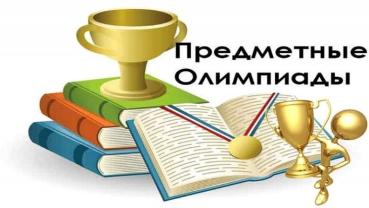 Олимпиады
Призерами в школьном этапе всероссийской олимпиады стали по предметам:
Химия: Молев А., 9а; Гришина Д., 10 кл.; Гонозова А., 11 кл.
География: Охапкин Н., 8а; Быкова Е., 9б; Еремина П., 9б; Кулизина А., 11 кл.
Экология: 7а – Ершова Д.; 11 кл. – Голованова Д.
Биология: Ершова Д., 7а; Шрейдер Д., 8б; Лапин И., 9а; Гришина Д., 10; 
                        Гонозова А., 11 кл.
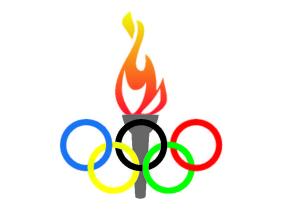 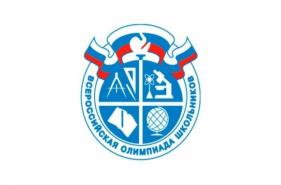 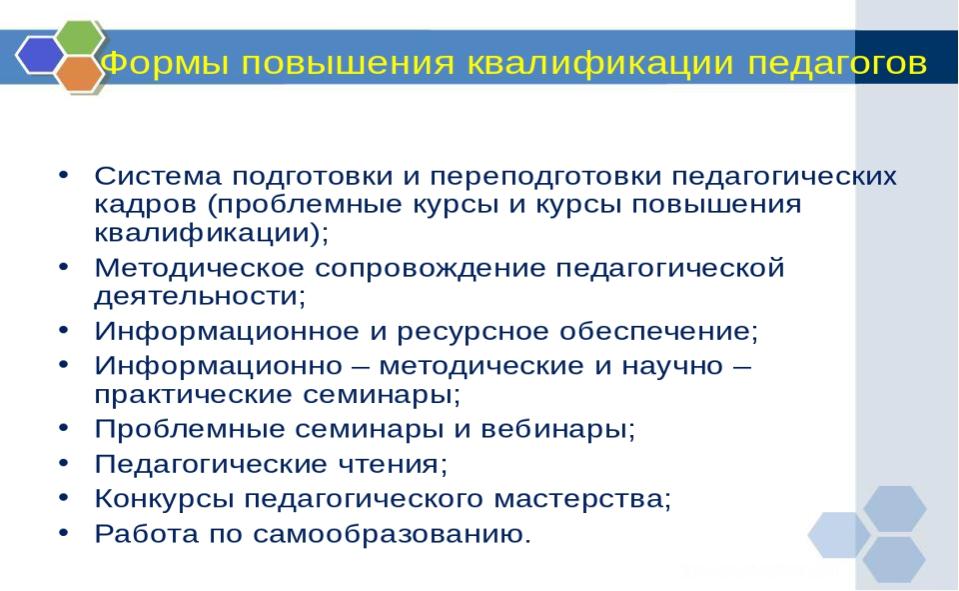 ФЕСТИВАЛЬ ПЕРЕДОВОГО ПЕДАГОГИЧЕСКОГО ОПЫТА
принимали участие 57% учителей,
были проведены открытые уроки:
Лемина Ю.А.                  приняла участие в конкурсе методических разработок  с
                                          разработкой по  математике, 5 кл. по теме «Треугольник и
                                          его виды».
Предметные недели
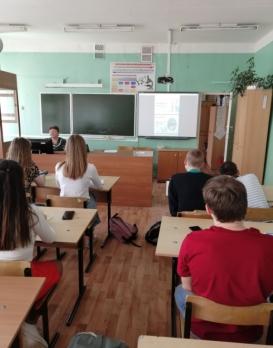 На хорошем методическом и организационном уровне проведены две предметные недели:
  по математике, информатике, физике,
  химии, биологии и географии. 
Всего прошло 4 открытых урока, 38 внеклассных занятий в разных формах: игры, викторины, урок-практикум. 
        Мероприятий проводились под руководством учителей: Дзык Т.Р. , Хомченко О.В. , Леминой Ю.А., Мялкиной Е.Ю., Маркидановой Т.А., Грязновой Э.А., Топчий А.Н.
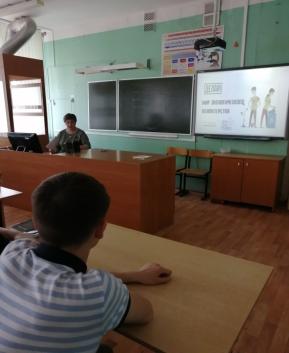 Курсы повышения квалификации
вывод
Работа МО соответствовала поставленным целям и задачам, её можно признать удовлетворительной.
(Более подробно см. «Анализ работы МО учителей естественно
математического цикла за 2020 – 2021 учебный год». Документ Microsoft
Office Word )
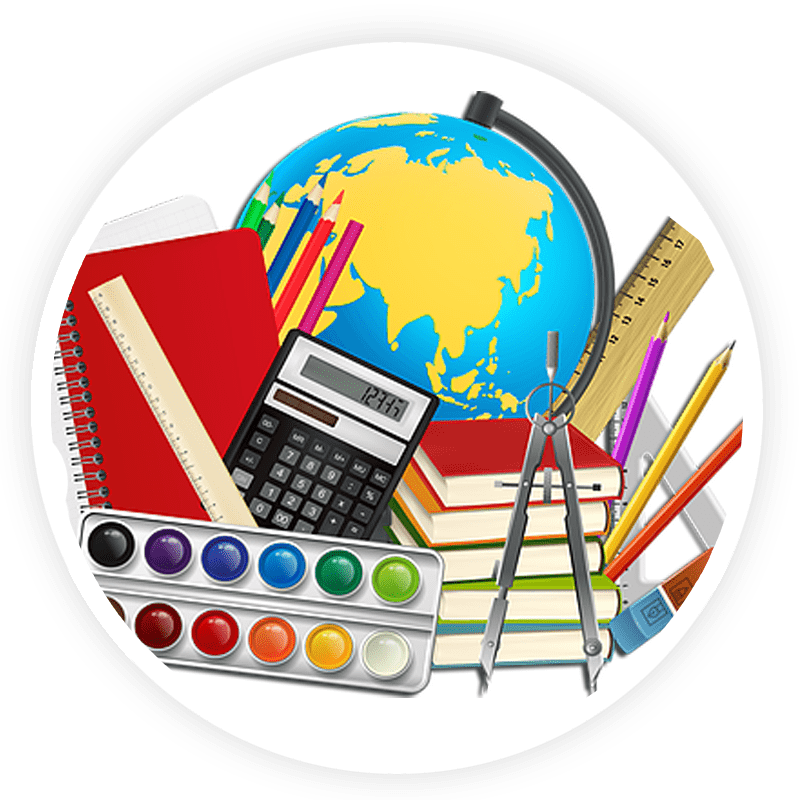